Engineering and Applied Science Tribunal
General Meeting
August 24, 2015
Agenda:
Officer Reports
Committee Reports
Fall 2015 Treasurer Elections
Purpose
What we are: CEAS Branch of Student Government
What we do:
Host programs for the college
Input on curriculum, grievances, and student/faculty relations
Improve student experience in the college
CEAS TRIBUNAL EXECUTIVE STRUCTURE
President
Senators (X2)
Secretary
Treasurer
Vice President
Associate Vice President
Technology
Innovation
Career Fair (X2)
Public Affairs
FELD
EWeek (X2)
Order of the Engineer
SOCC
Luau
Recognition
Special Events
Collegiate Affairs
OFFICERS are in black. COMMITTEE CHAIRS are in red.
Tribunal Officers
Tribunal Executives
Officer Reports
Officer: 
Carlo Perottino
President
Office Hours:
Thursdays 12:00PM-1:45PM
Baldwin 650
perottca@mail.uc.edu
Officer: 
Nathan Ball
Vice President
Office Hours:
Thursdays 4:30-5:30 PM
Baldwin 650
Willing to help with any issues you have pertaining to CEAS
Email:
ballnn@mail.uc.edu
Officer: 
Nathan Hamit
Associate Vice President
Office Hours:
Monday 6:30-7:30
Baldwin 650
Officer:
OPEN
Treasurer
Holding elections today.
Officer:
Spencer King
Secretary
Office Hours:
Thursdays 6:30PM-7:30PM
Baldwin 650
Officers:
John Lewnard
Varun Nagarajan
Senators
Liason between Student Government and CEAS Tribunal
Varun Nagarajan
Office Hours:
Wednesdays 4:30PM-5:30PM
Baldwin 650
John Lewnard
Committee Reports
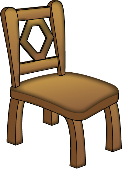 (Chair): Heath Palmer
SOCC
Student Organization Communication Committee
Committee of student group presidents working to
Increase efficiency amongst student groups
Raise collaboration levels within CEAS student groups
Make the student experience better
If you have questions or are interested in holding a position within SOCC email me at palmerha@mail.uc.edu
Committee Chair:
Emily Demjanenko
Innovation Committee
Responsible for initiating projects and ideas to better the college and support CEAS students
Currently looking for students to join the committee!   
demjanes@mail.uc.edu
Committee Chairs:
Andy Bachus
Alison Hayfer
E-Week
What it is: A nationally celebrated week for Engineers and all that we do
What we do: Have a week of friendly competition between teams of students ending with a Banquet!
When is it: February 21-27
Committee Chairs:
Meredith Mead
Public Affairs
Be the first to hear about upcoming events:

Follow us on Twitter @UCTribunal

Like our Facebook page The UC Engineering and Applied Science Tribunal

To get involved contact meadsmc@mail.uc.edu

To rent a Baldwin table go to tribunal.uc.edu/socc/table-reservation
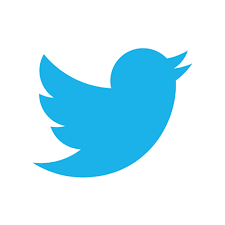 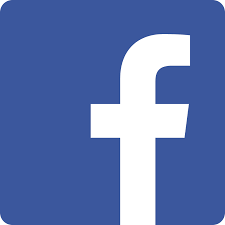 Luau Chair:
Andrew Droesch
Luau
What it is: Luau is an annual end of year celebration for CEAS students at the Beach Waterpark.
Questions? Email Andy Droesch at droescaj@mail.uc.edu
Committee Chair:
Jared Wood
Recognition
Looking for members to vote on awards and scholarships. 
Email me at wood2jt@mail.uc.edu if interested!
Committee Chair:
Tom Burns
Special Events
Help run events!
UC, Non-UC, and Community Service
Annual Rock Quest overnight
Cyclones Games
Habitat for Humanity

Email burnst3@mail.uc.edu
Luau Chair:
Samantha Jarrett
Collegiate Affairs
Samantha Jarrett
Email: jarretsm@mail.uc.edu

Represent students in committees throughout CEAS (Curriculum, Academic Standards, etc.)

Open Forums
President:
Alexis Conway
FELD
Freshman Engineering Leadership Development (FELD) is a Tribunal committee open exclusively to freshmen students.  It is great way to meet new people from your college and make a positive impact on your college and community as well.
Last year: Cyclones game, Lazer Kraze, Sky Zone, Habitat for Humanity
FELD Intern Program – serve as an intern for a Tribunal officer or committee chair – Applications due Monday, September 14th
First meeting: TBD – be on the lookout for an email!

Email conwayal@mail.uc.edu or see Alexis after the meeting with questions or to be added to the mailing list.
Career Fair
Chairs: 
Tim Kemper
Dane Sowers
Nick Stelzer
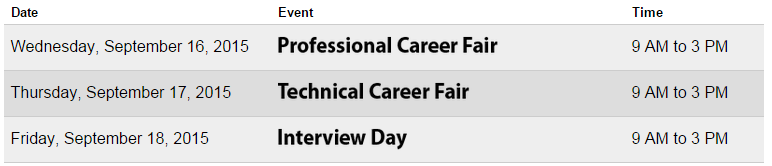 All fairs in the Rec Center, on the basketball courts
182 companies signed up for Technical Career Fair
Be prepared:
Visit the company listing
Research companies & apply online
Go to information sessions & prep events
Dress is business professional – no jeans or tennis shoes
Some companies…
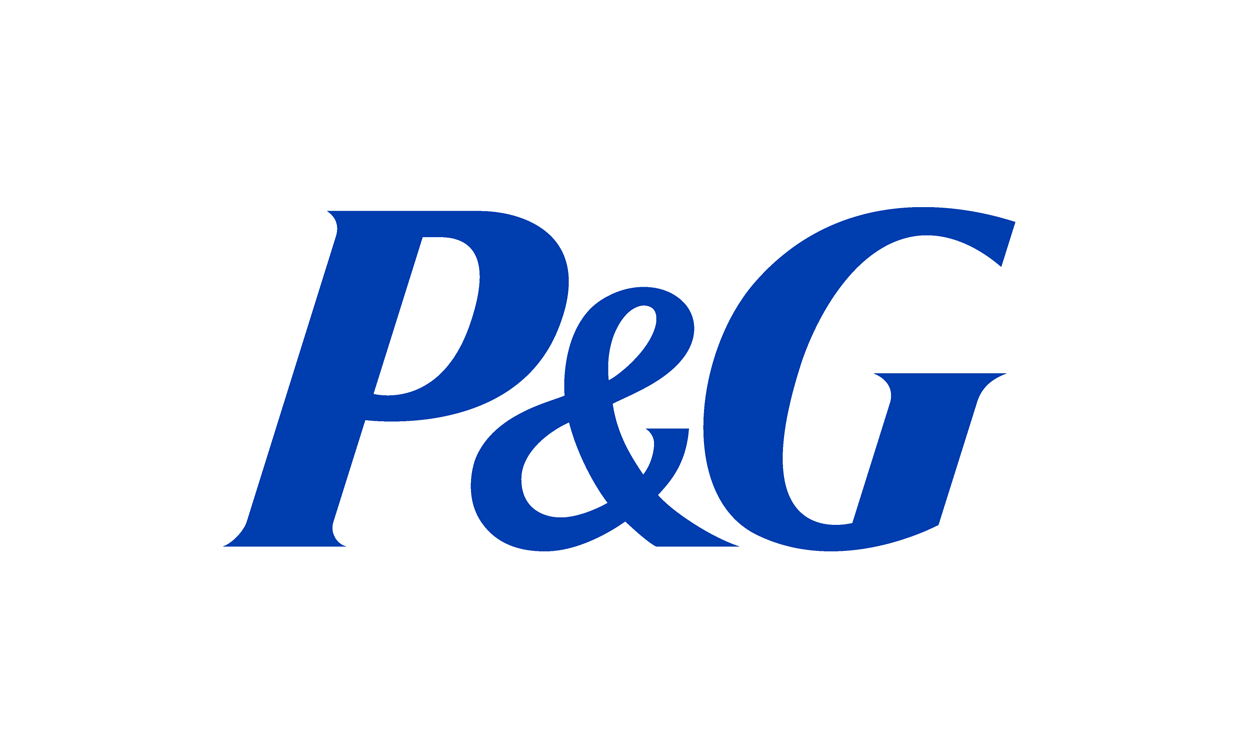 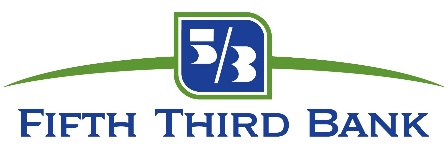 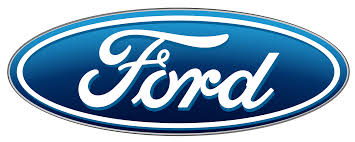 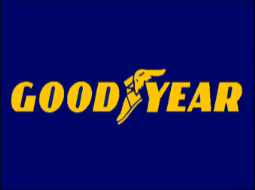 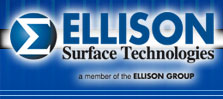 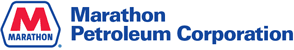 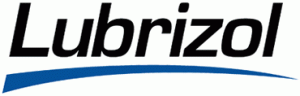 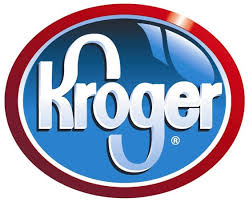 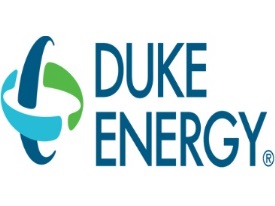 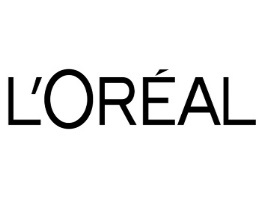 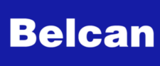 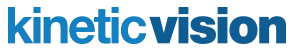 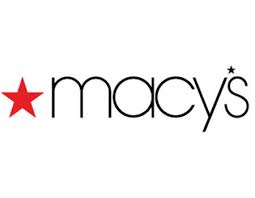 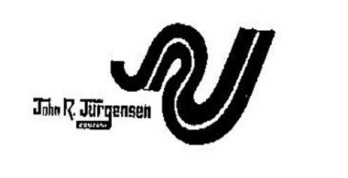 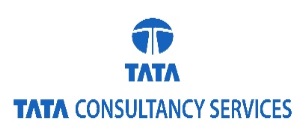 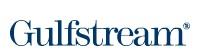 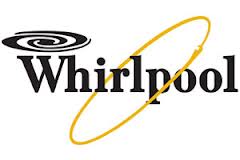 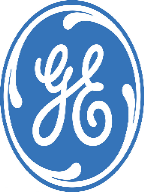 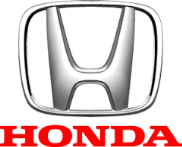 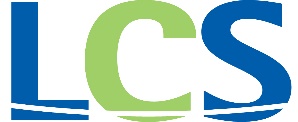 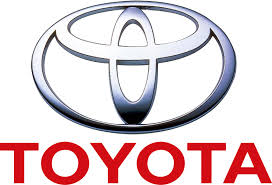 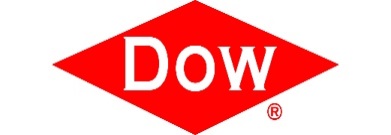 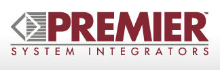 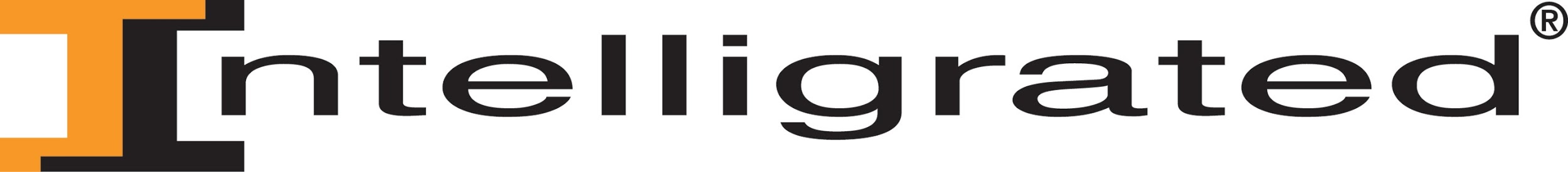 We Need Volunteers!
Setup for career fair 
Tuesday & Wednesday, September 15 & 16, late afternoon
Coat/bag check, helping companies, student sign-in
Thursday, September 17, 7am-4pm
Coordinating interviews, cleanup/tear-down
Friday, September 18, 8am-4pm
Why?
Meet and interact with company reps
Get to know Tribunal execs, gateway to getting more involved
Meet at back of room after meeting for sign-up
Resume Review DayFriday, September 11th9a-3p8th floor Rhodes Hall
Sit down with a professional of your choice
Example backgrounds: Siemens PLM Software, Speedway, Kinetic Vision, Turner Construction, Messer Construction
20 minute resume critique and discussion
Student sign-up opens today (limit 2 spots)

Great opportunity to network 
and prepare for the career fair!
Questions?  Contact Heath Palmer at palmerha@mail.uc.edu
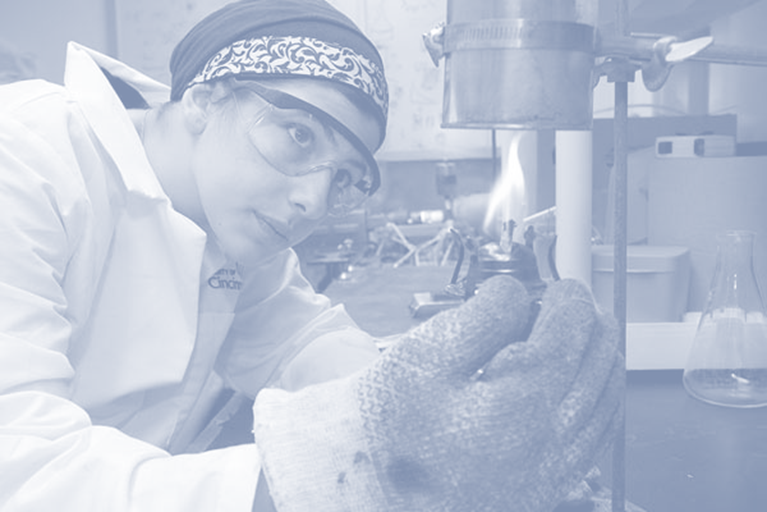 Join us for…
Attention Ladies!
WOMEN in STEM
Evening with Industry
September 16, 2015
6:00 – 8:30 pm
Be among the first to speak with hiring representatives from various companies attending the career fair.   All female CEAS students invited to attend this FREE networking dinner but space is limited, so please register early.   For more information, please contact Becky Tudor (becky.tudor@uc.edu – 513.556.0025 – 653 Baldwin).  Additional information will be emailed to all female CEAS students.
Spring 2016 Elections Rules
2 Minute Speech
3 Minutes for Questions
5 Minutes for Discussion
Fall 2015 Treasurer Elections
Nominees:
Max Inninger
Constructive Criticism
What do you like/dislike about the college?
Comments / Questions?
questions.ceastribunal@gmail.com


What would you like to see Tribunal do next?
Next Meeting:
September 14, 2015
5:30PM
525 Old Chem